〇〇大学生活協同組合
組合員のみなさん
是非、ご覧ください！
第〇回通常総(代)会
01
XX
【発行者】〇〇〇〇
メインタイトル
メインタイトル
総(代)会とは
開催概要
2020年〇月〇日（〇）通常総(代)会が開催されました。総(代)会の成立には組合員の過半数 以上の出席が必要ですが皆さんのご協力のおかげで組合員総数〇〇名中、○○名の出席（書面含む）を集めることができました。ご協力ありがとうございました。ここ では、総(代)会に出席できなかった組合員の皆様に向け、総(代)会の様子と採択された内容 をお知らせします。
画像やイラスト
組合員に向けて総(代)会の説明をしましょう（記載している文章を参考にしてみてください）
ああああああああああああああああああああああ
生協は自分たちの生活をより良くしたい！と願う人たちがお金（出資金）を出し合い、自分たちのためにさまざまな活動をしていく組織です。生協の最高議決機関を総会・総代会といいます。最高議決機関とは、今後１年間における生協の活動の大枠を決める場となっています。つまり、そこで決定されたことに基づいて１年間の活動をしていくため、「最高」の意思決定権を有する場となっています。
総(代)会で議決された1号議案の内容について組合員に伝わりやすい内容で報告しましょう（右の欄には投影したパワーポイントのスライドを入れてみるのもいいと思います）
ああああああああああああああああああああああ
サブタイトルサブタイトル
ああああああああああああああああああああああああああああああああああああああああああああああああああああああああああああああああああああああああああああああああああああああああああああああああああああああああああああああああああああああああああああああああああああああああああああああああああああああああああああああああああああああああああああああああああああああああああああああああああああああああああああああああああああああああああああああああああああああああああああああああああああああああああああああああああああああああああああああああああああああああああああああああああああああああああああああああああああああああああああああああああああああああああああああああああああああああああああああああああああああああああああああああああああああああああああああああああああああああああああああああああああああああああああああああああああああああああああああああああああああああああああああああああああああああああああああああああああああああああああああああああああああああああああああああああああああああああああああああああああああああ
ああああああああああああああああああああああ
0000/00/00
1/2
ああああああああああああああああああああああ
総(代)会で議決された2号議案の内容について組合員に伝わりやすい内容で報告しましょう
特に、今年度の大学生協方針と学生委員会方針について詳しく説明しましょう。
サブタイトルサブタイトル
02
03
+A
メインタイトル
メインタイトル
メインタイトル
メインタイトル
メインタイトル
メインタイトル
ああああああああああああああああああああああああああああああああああああああああああああああああああああああああああああああああああああああああああああああああああああああああああああああああああああああああああああああああああああああああああああああああああああああああああああああああああああああああああああああああああああああああああああああああああああああああああああああああああああああああああああああああああああああああああああああああああああああああああああああああああああああああああああああああああああああああああああああああああああああああああああああああああああああああああああああああああああああああああああああああああああああああああああああああああああああああああああああああああああああああああああああああああああああああああああああああああああああああああああああああああああああああああああああああああああああああああああああああああああああああああああああああああああああああああああああああああああああああああああああああああああああああああああああ
ああああああああああああああああああああああ
総(代)会で議決された１、2号議案以外の内容について組合員に伝わりやすい内容で報告しましょう
ああああああああああああああああああああああ
サブタイトルサブタイトル
ああああああああああああああああああああああああああああああああああああああああああああああああああああああああああああああああああああああああああああああああああああああああああああああああああああああああああああああああああああああああああああああああああああああああああああああああああああ
ああああああああああああああああああああああ
サブタイトルサブタイトル
総(代)会で組合員の声を集約したことがあればその内容について報告しましょう
ああああああああああああああああああああああああああああああああああああああああああああああああああああああああああああああああああああああああああああああああああああああああああああああああああああああああああああああああああああああああああああああああああああああああああああああああああああ
今年度の総代会の議案書についてSDGsマッピングをしてみましょう！詳しくは3ページ目をご覧ください。
組合員のみなさんへ
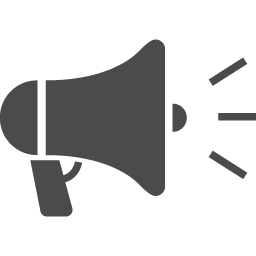 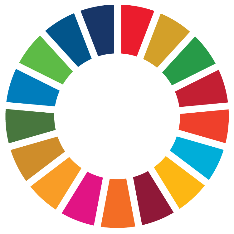 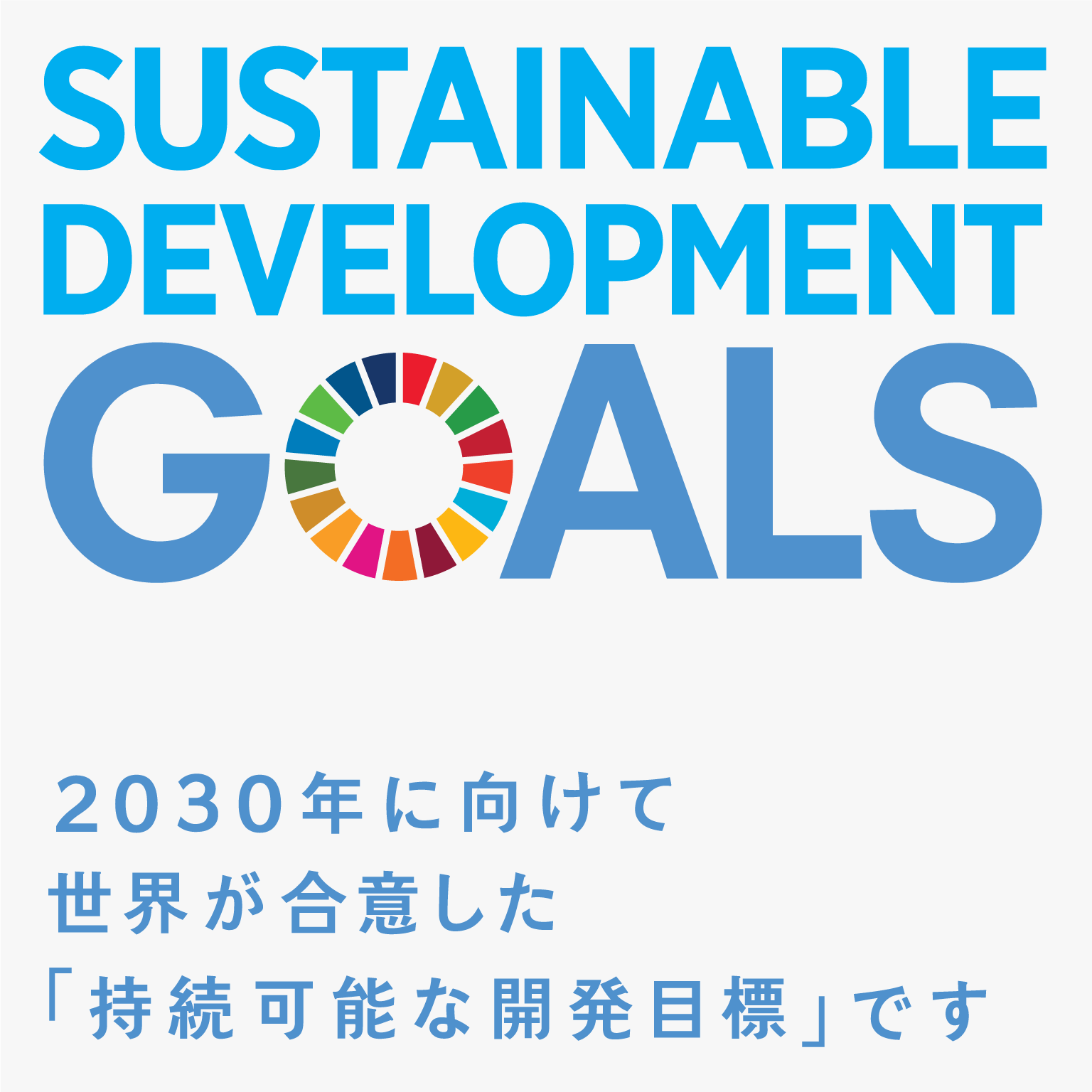 ああああああああああああああああああああああああああああああああああああああああああああああああああああああああああああああああああ
0000/00/00
2/2
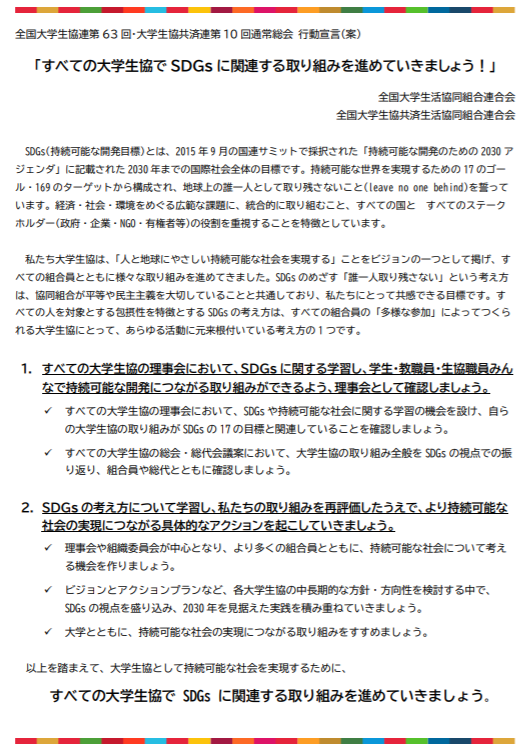 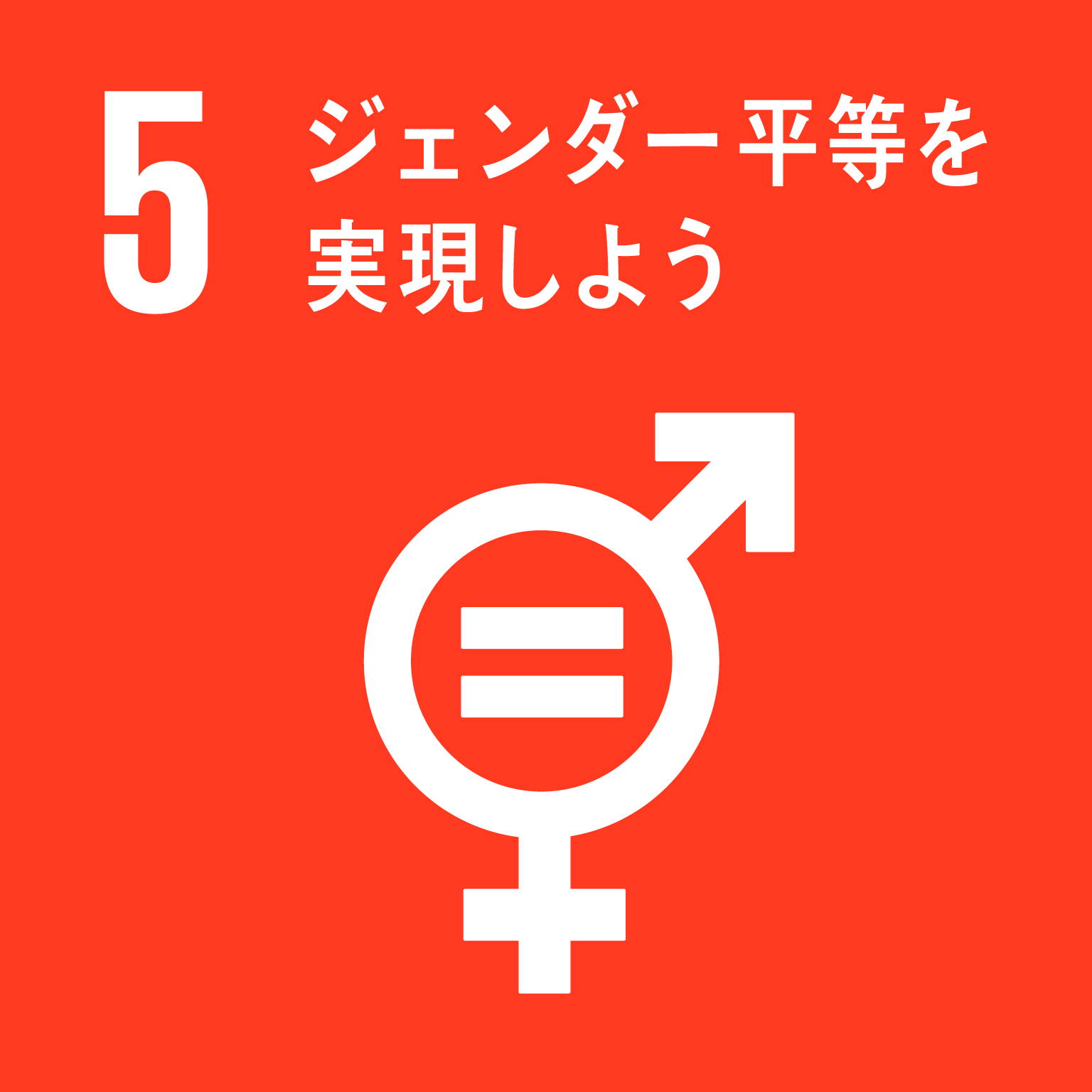 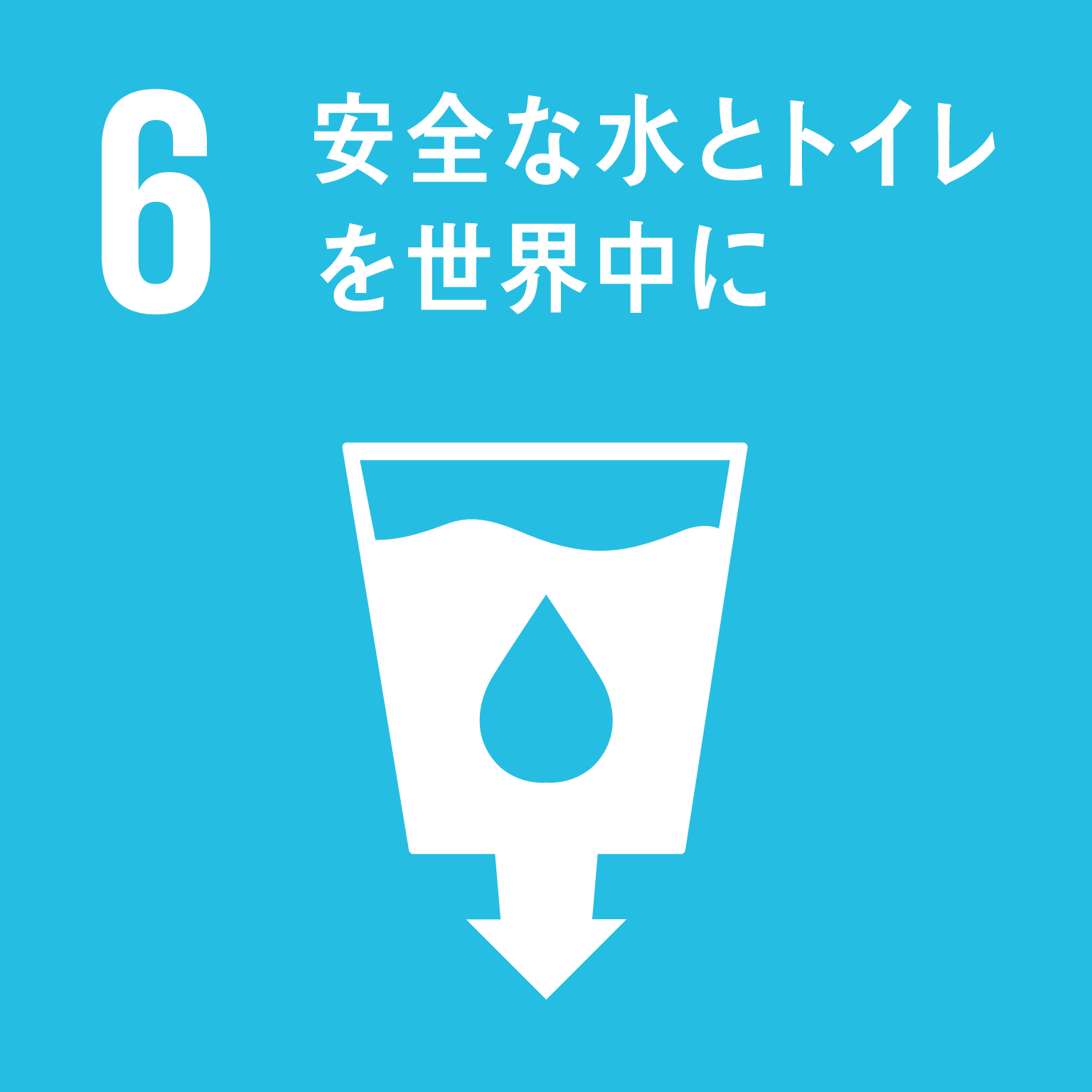 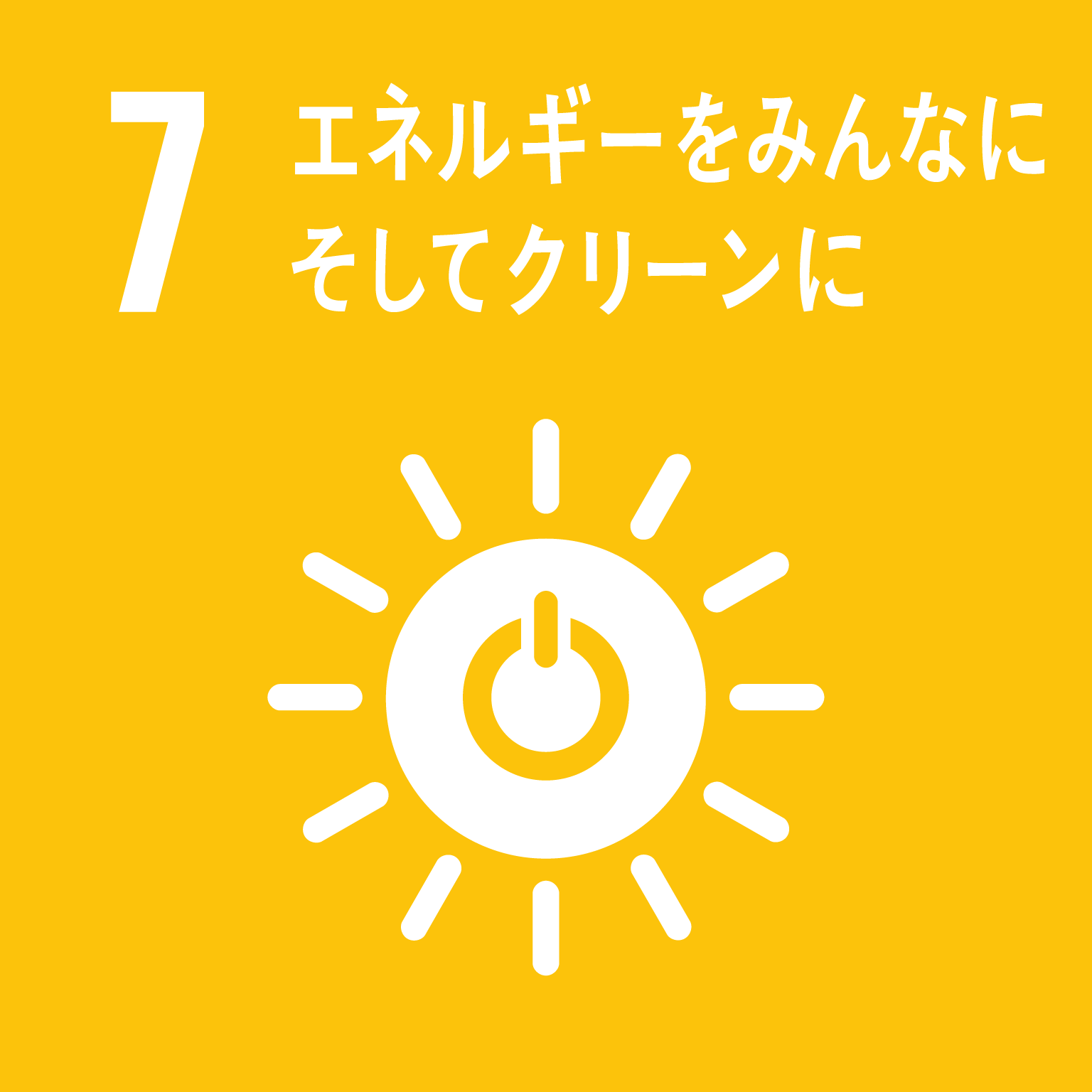 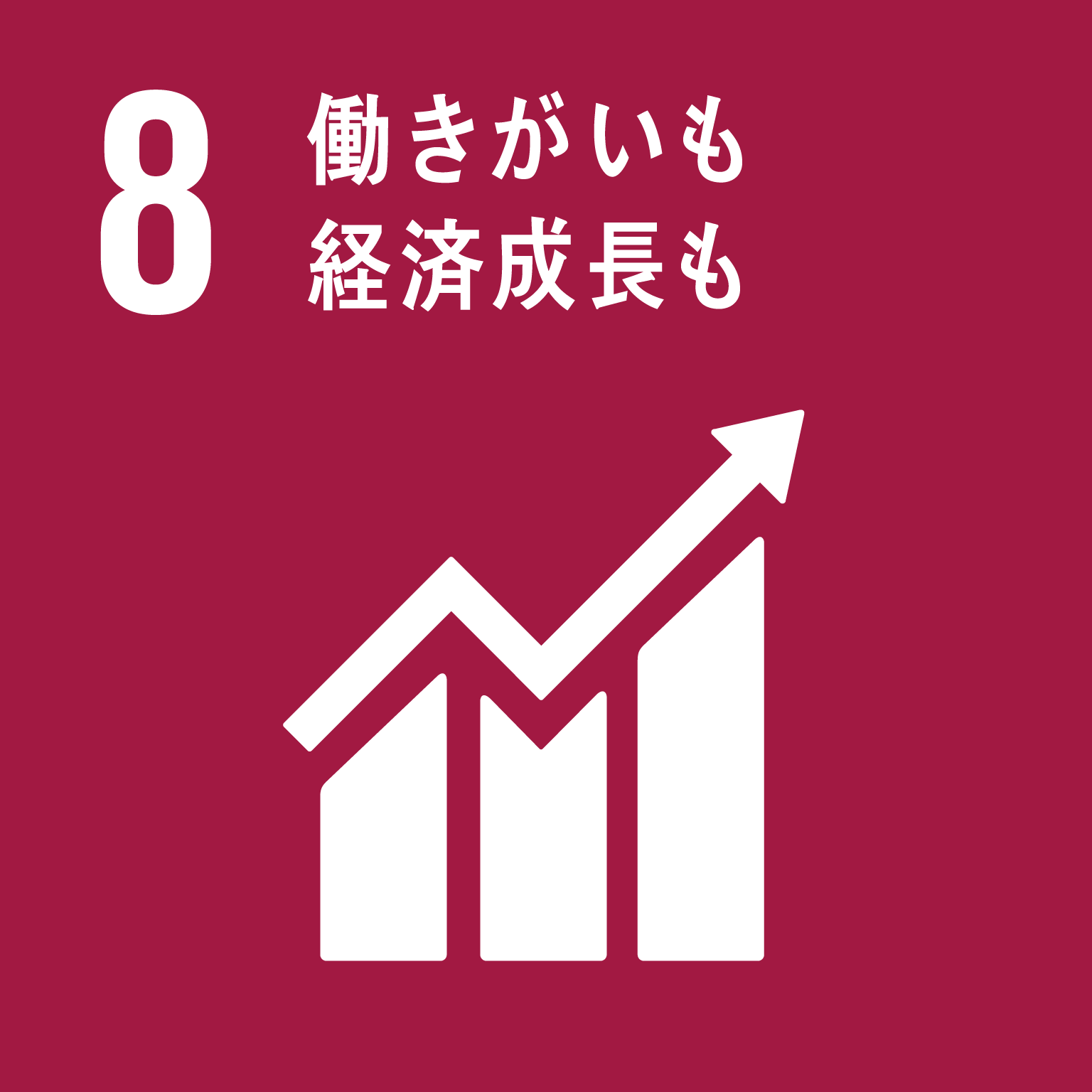 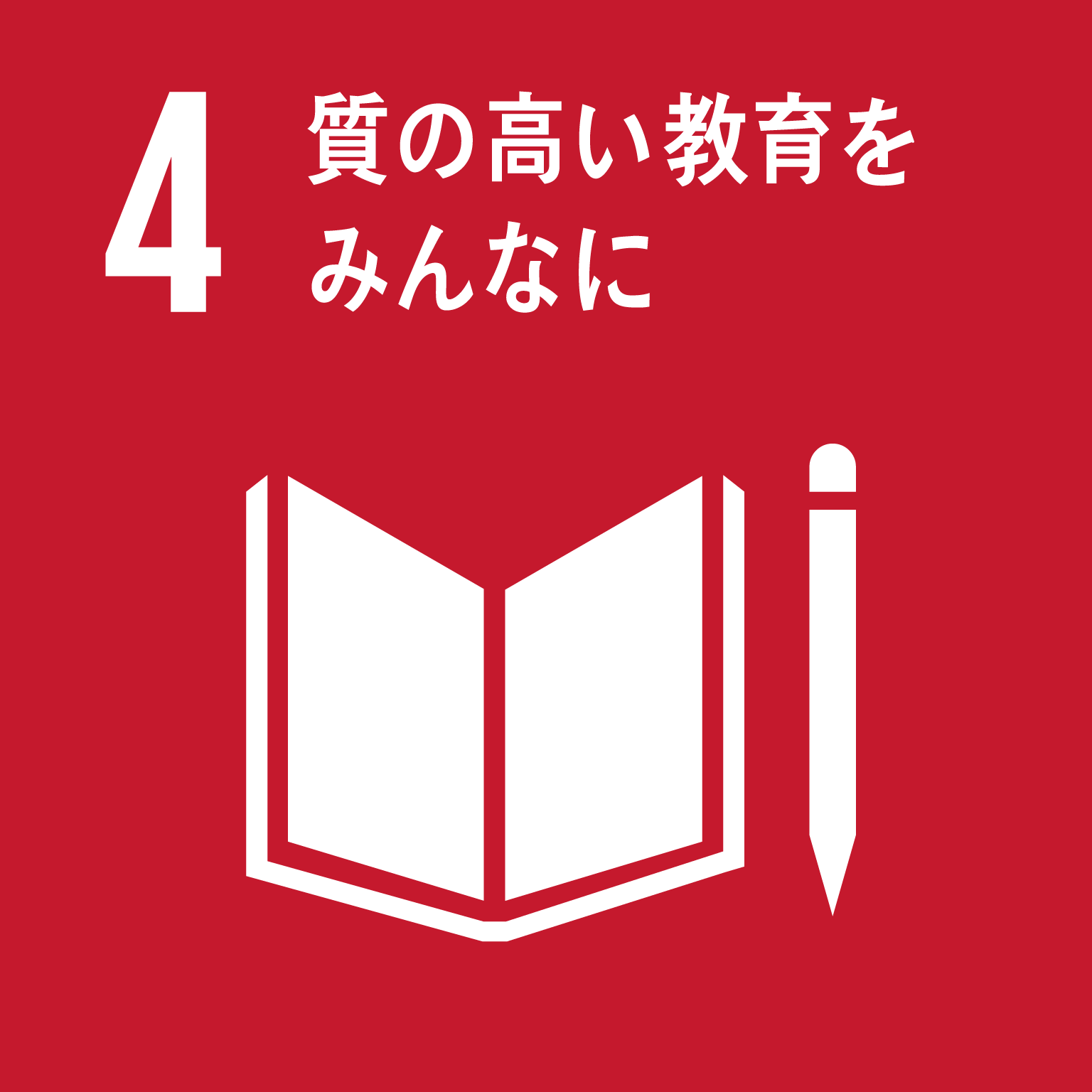 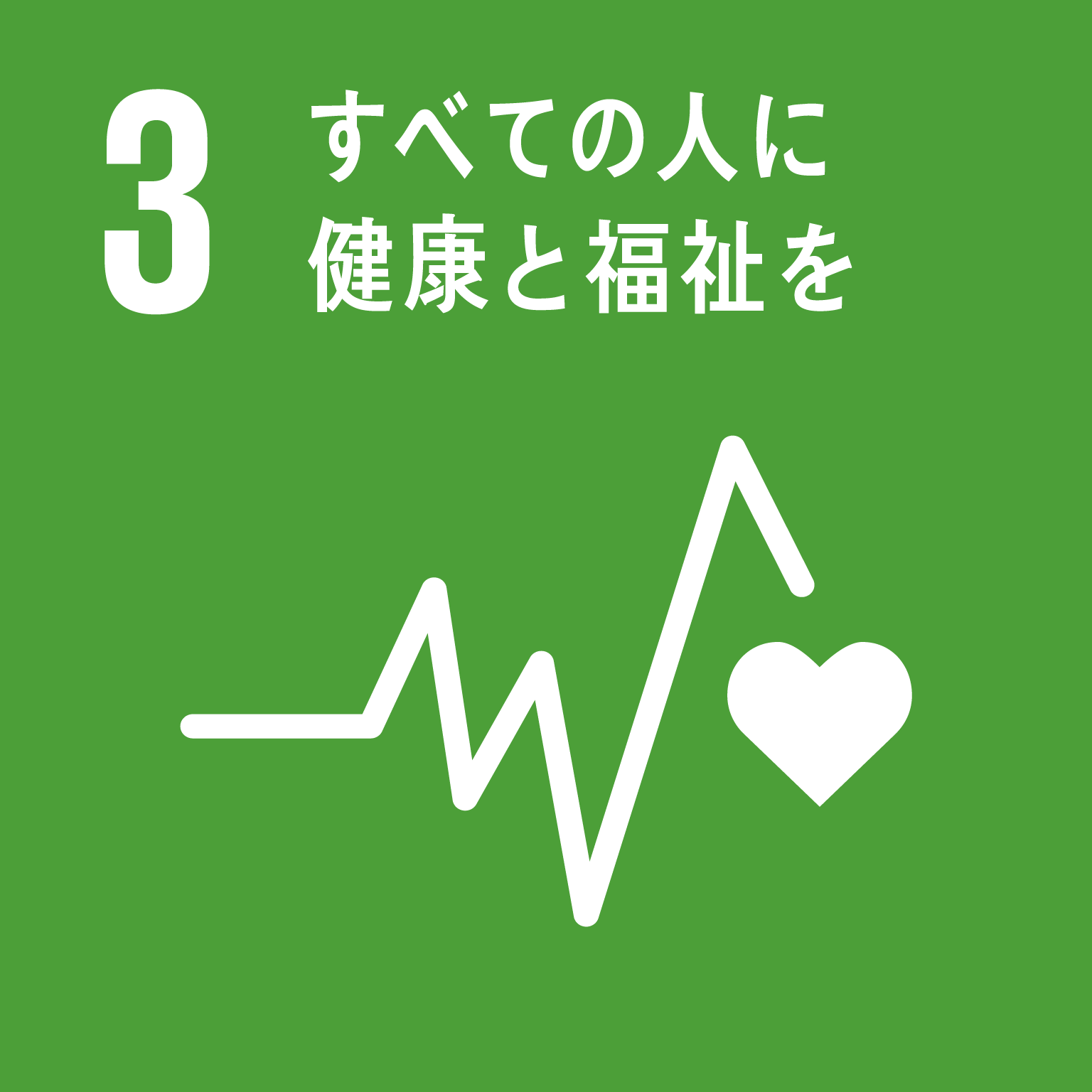 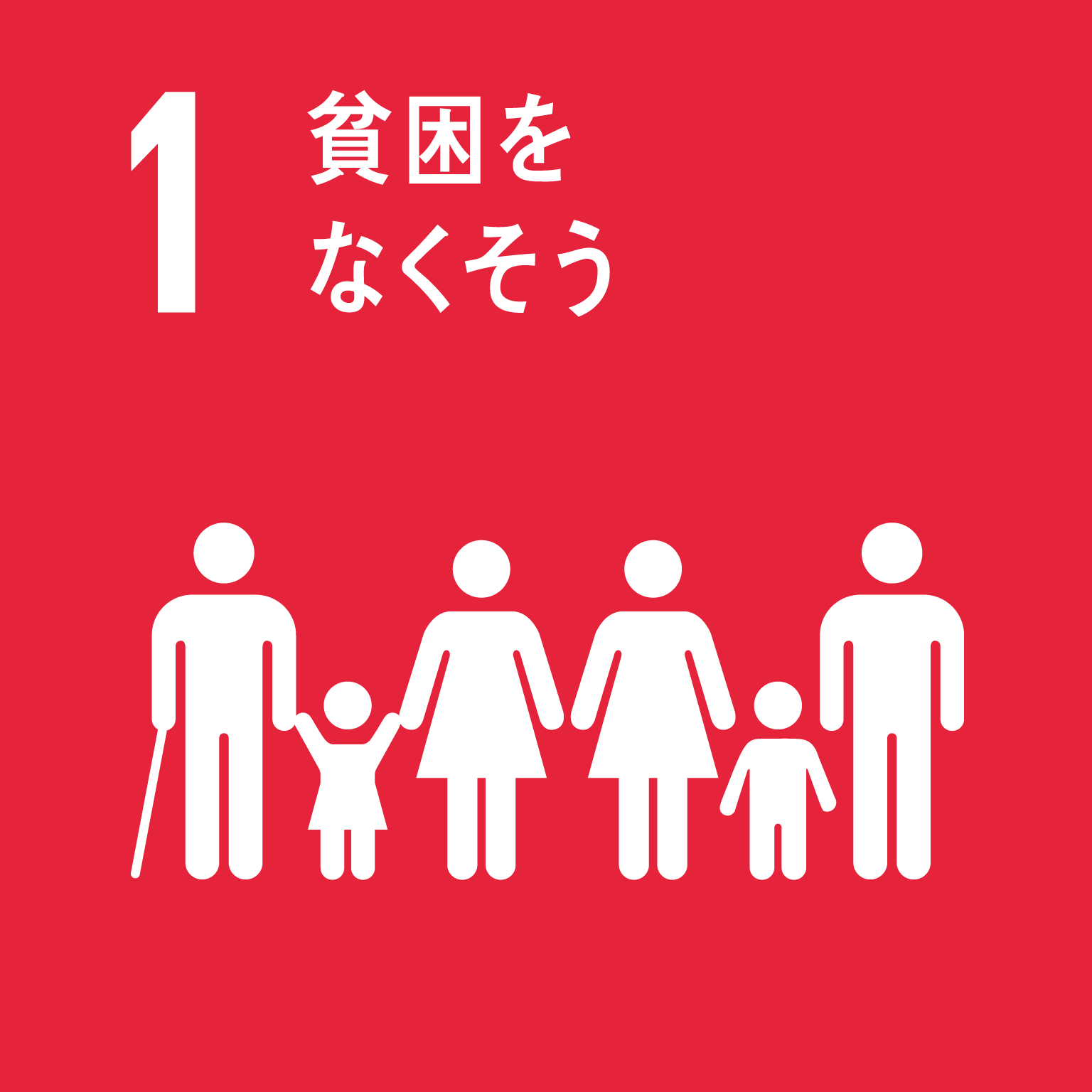 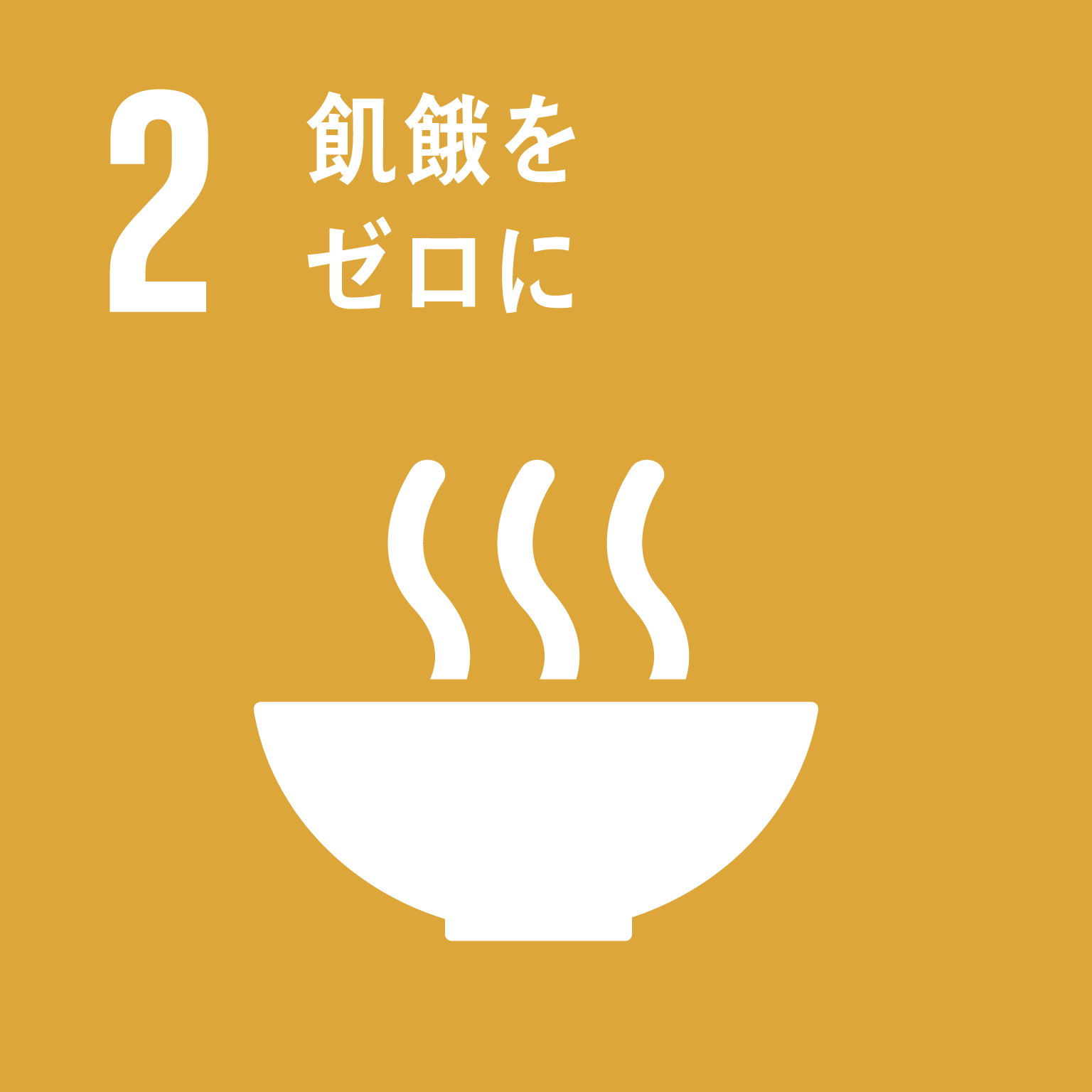 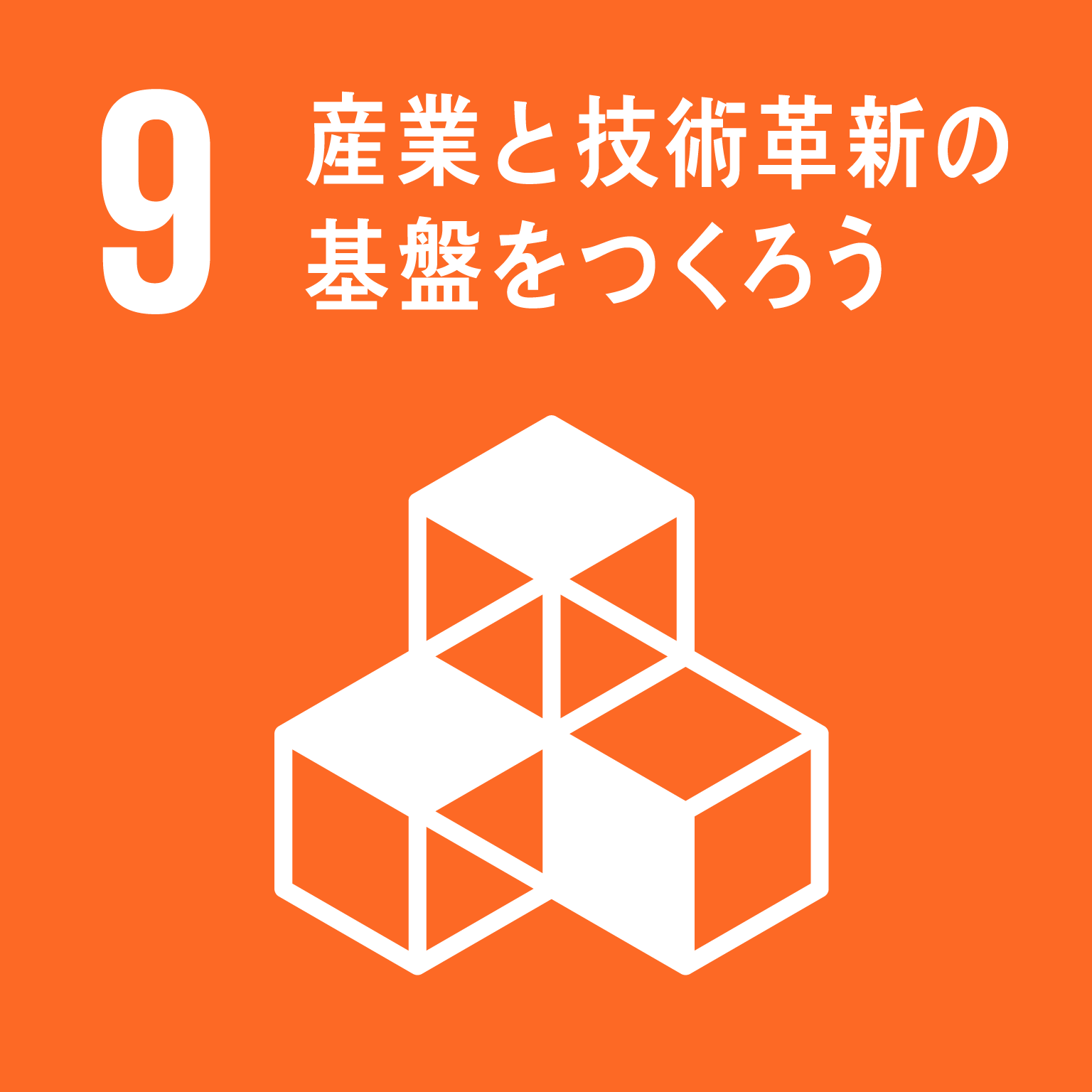 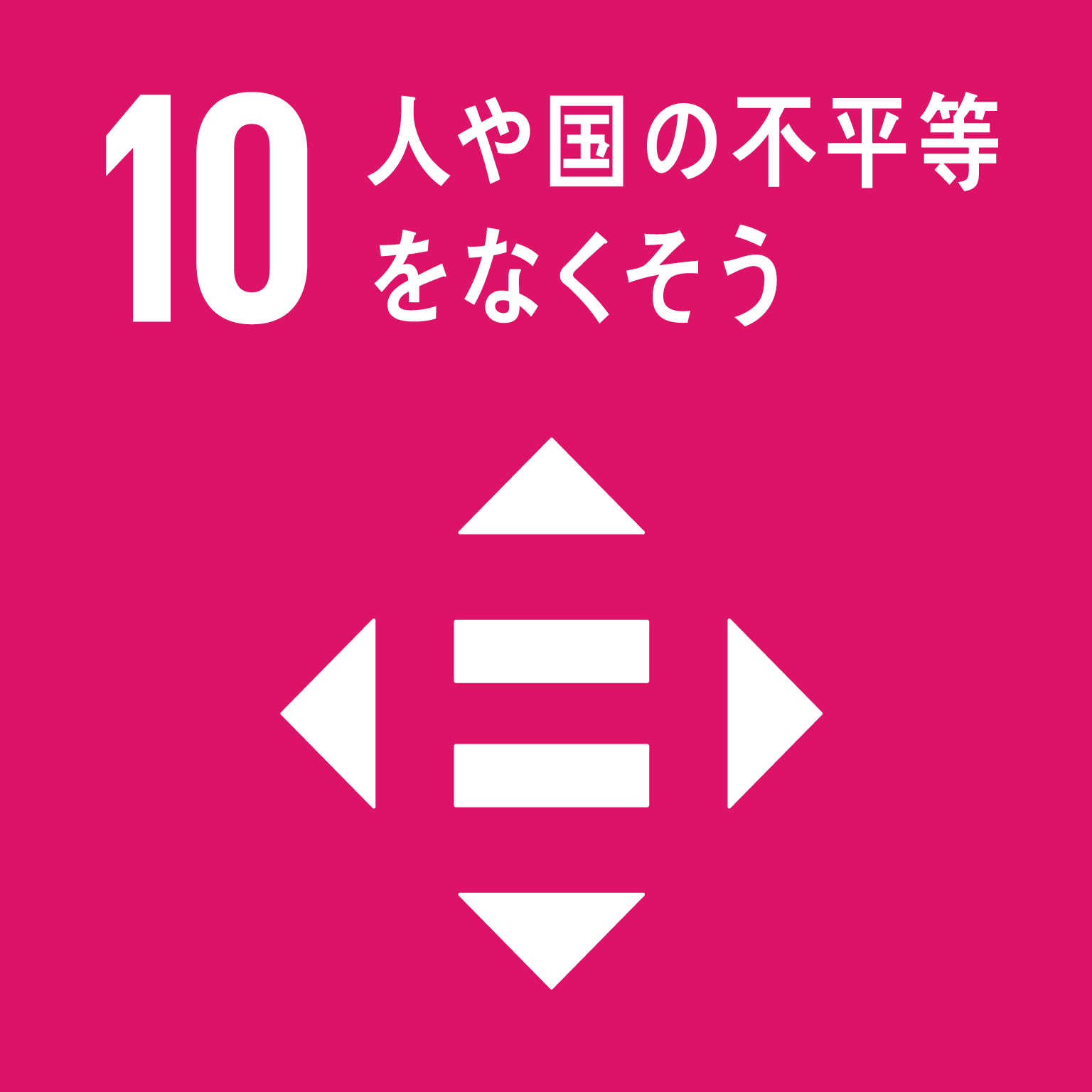 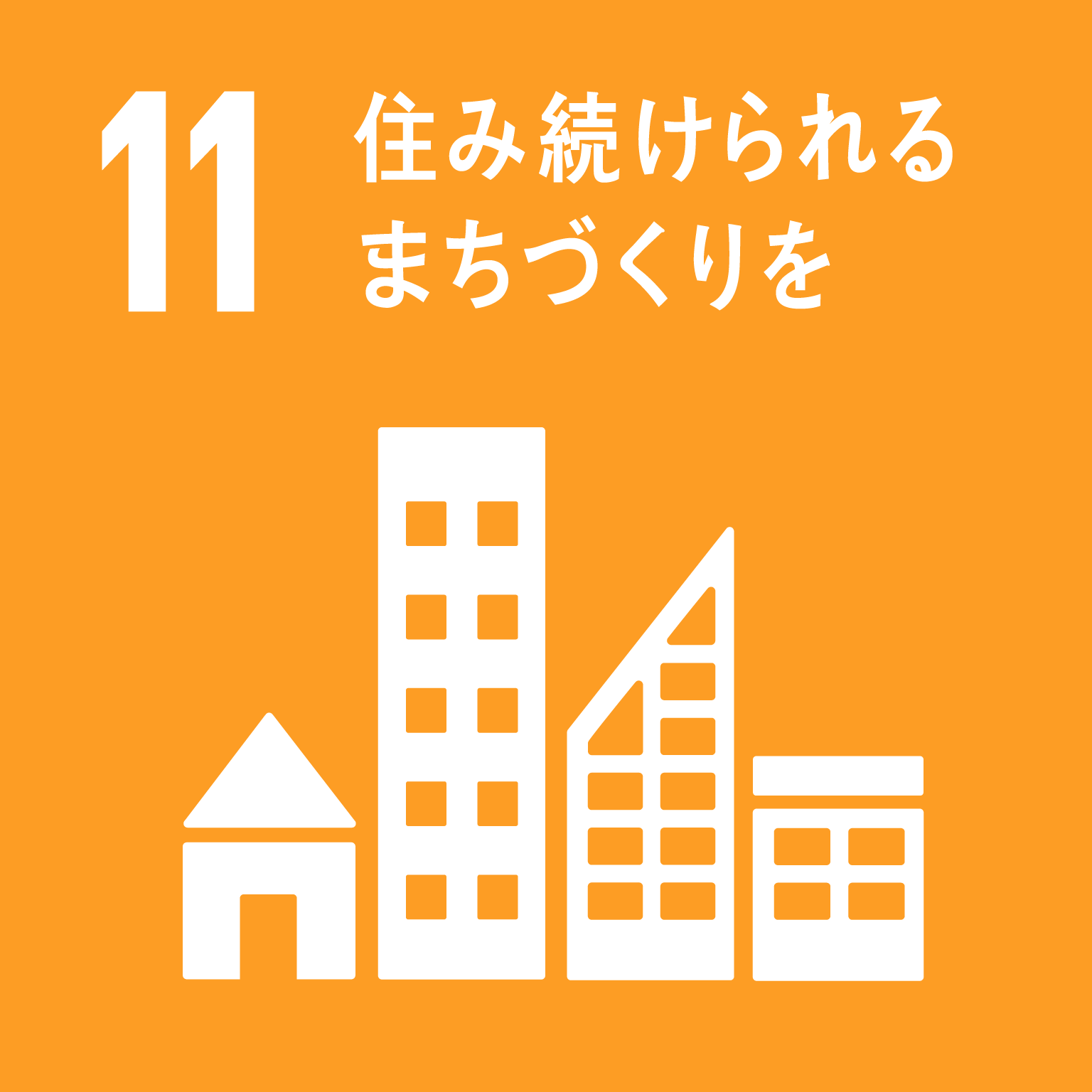 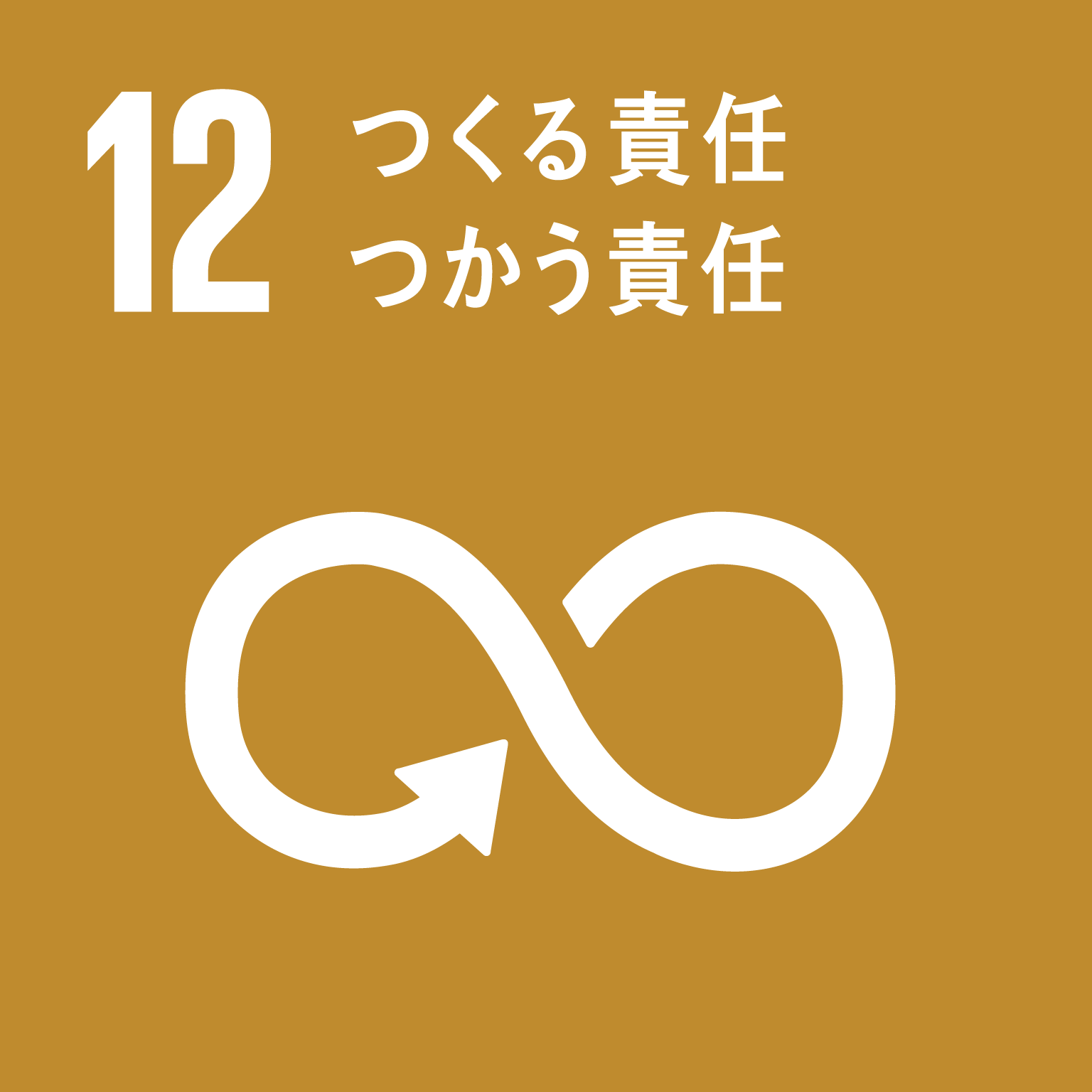 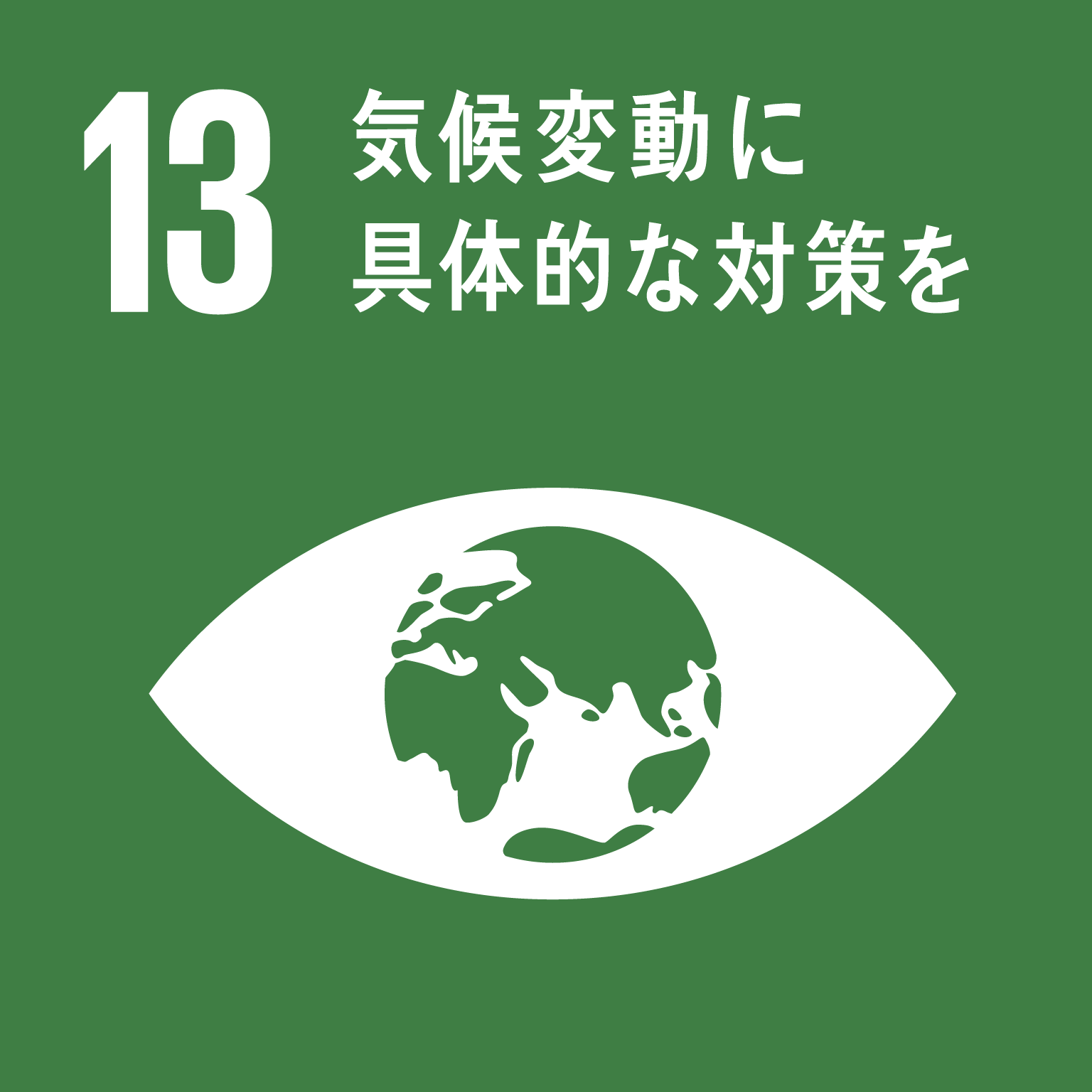 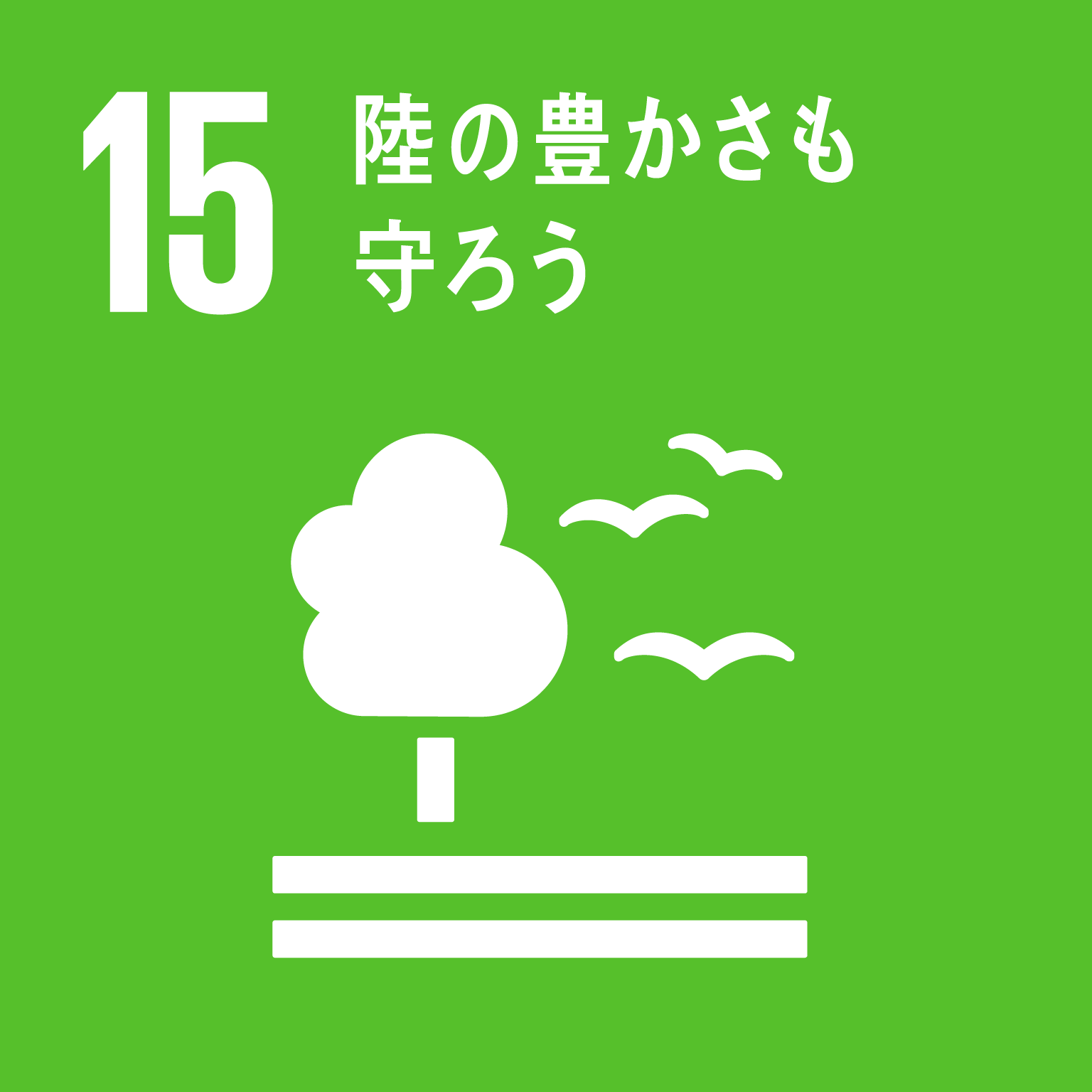 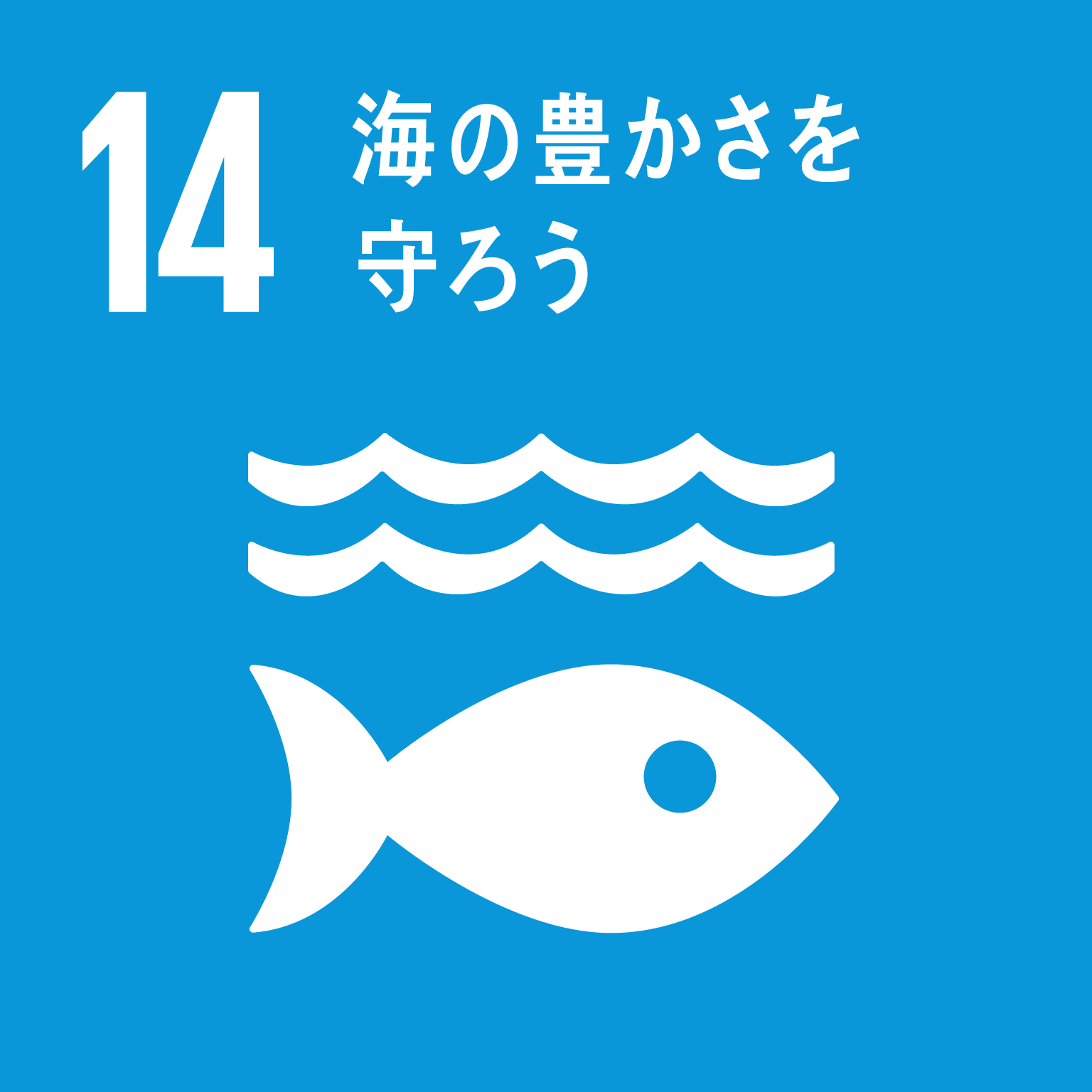 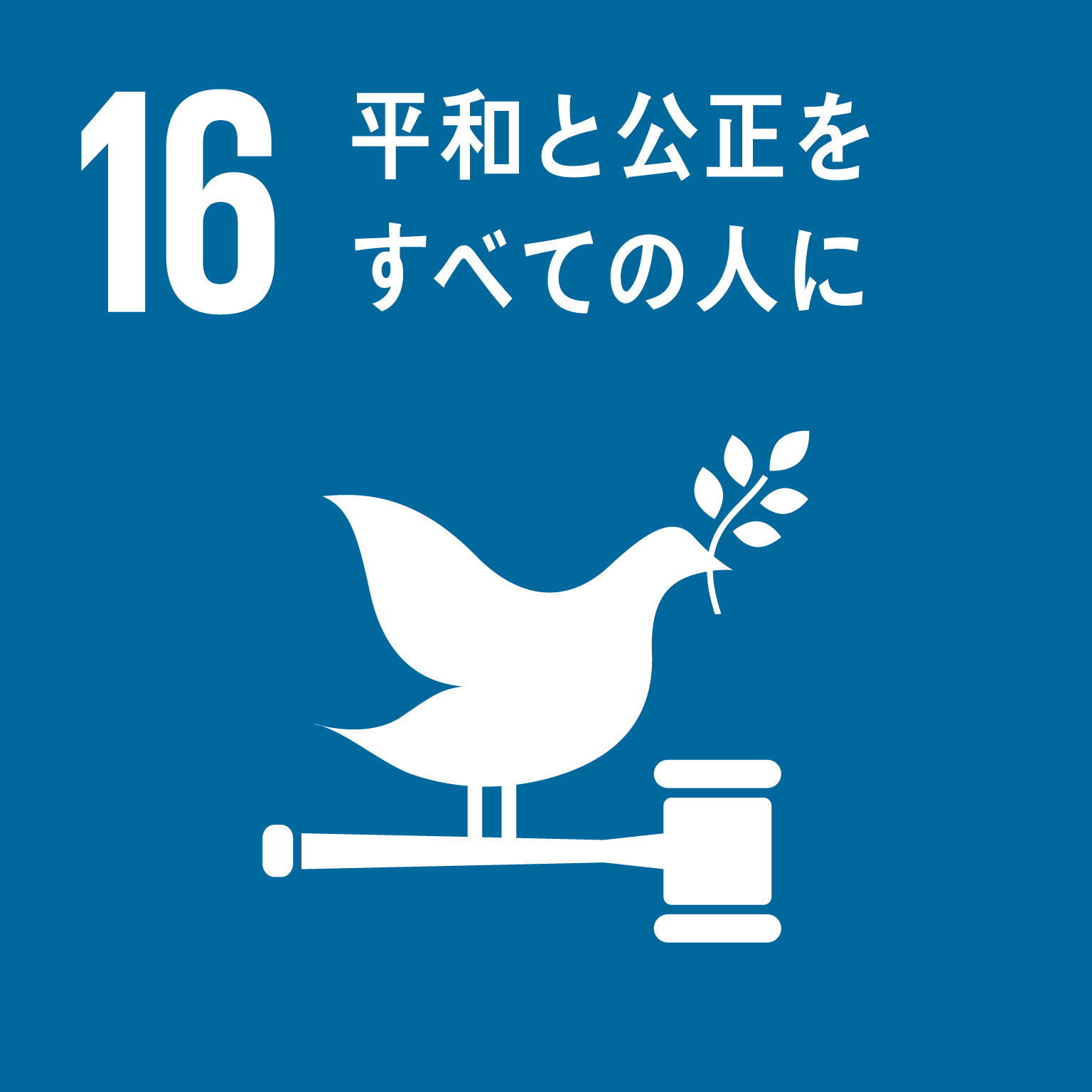 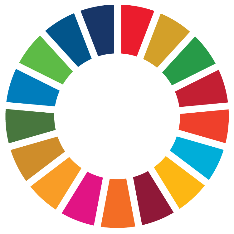 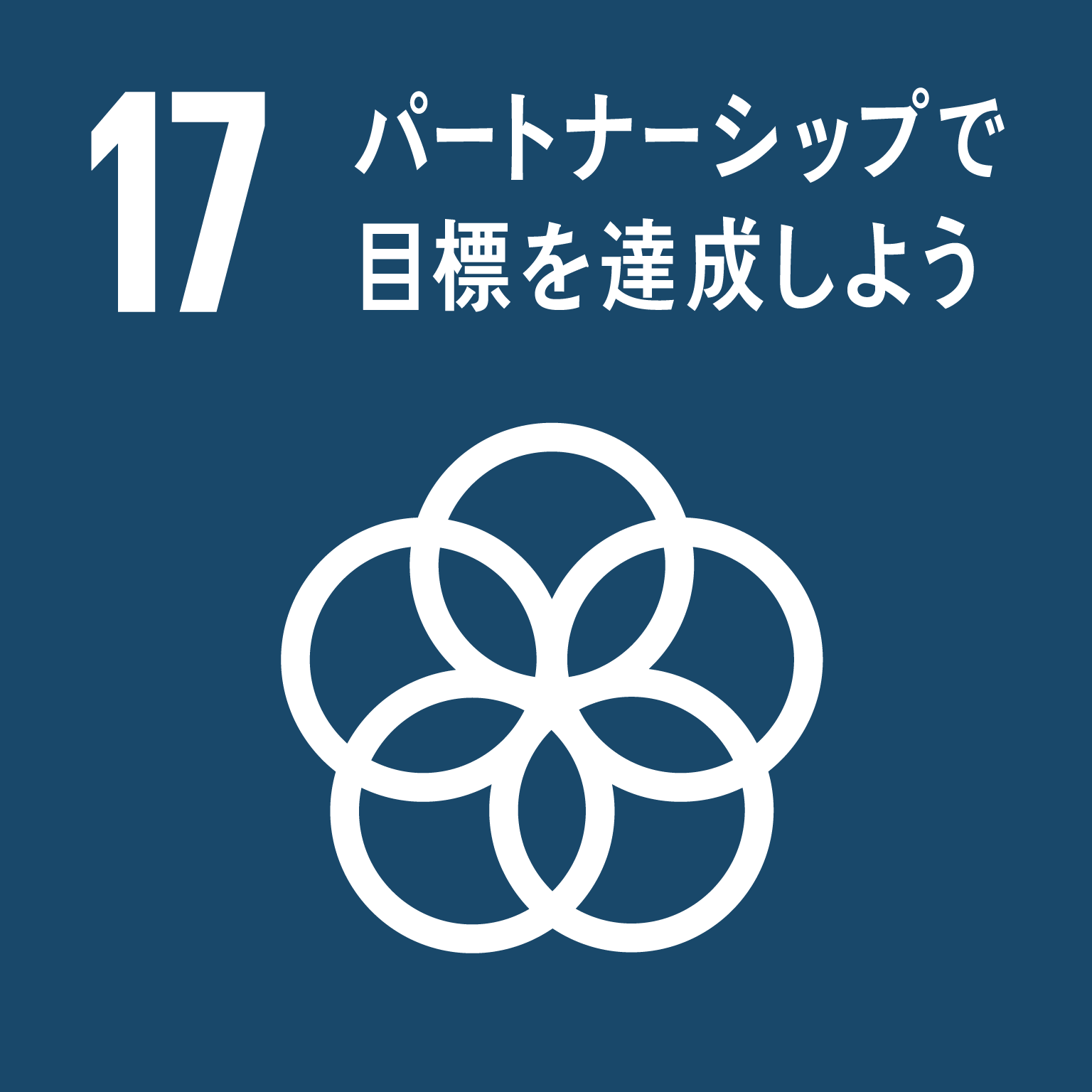 SDGsアイコンは以下から選んでくださいこのままコピー＆ペースト